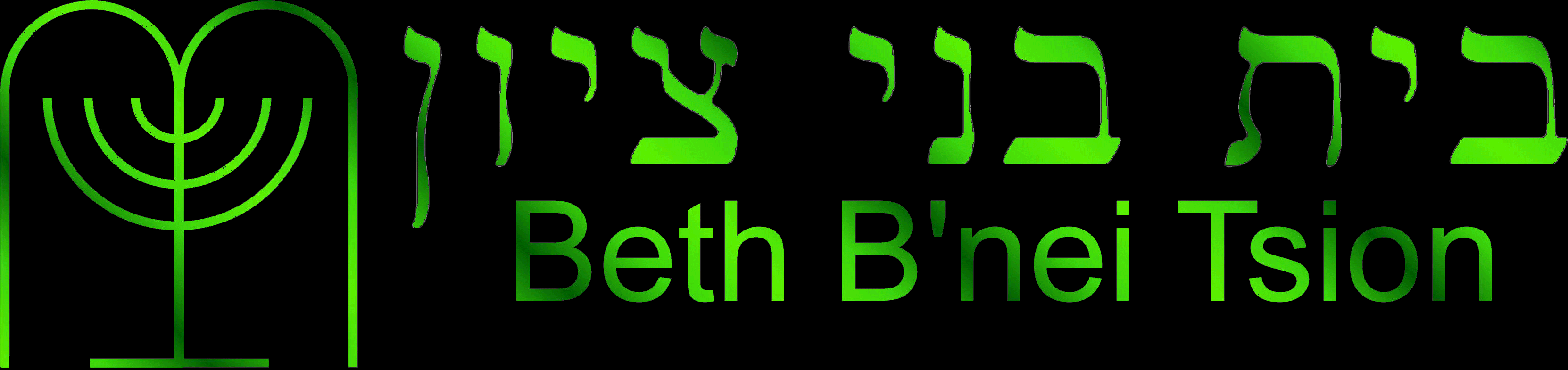 שַׁחֲרִית
Welcome to all delegates and all guests
World Jewish-Adventist Congress
Shabbat Chukat - חֻקַּת
Shabbat July 16, 2016 - 10 Tamuz 5776
© Joseph du Mesgnil d’Engente - WJA Congress - July 13-16 2016
Welcome
2
© François du Mesgnil d'Engente – 6 janvier 2012
זמירות Songs
3
Oseh Shalom - עֹשֶׂה שָׁלוֹם
Qahal sings
עֹשֶׂה שָׁלוֹם בִּמְרוֹמָיו
הוּא יַעֲשֶׂה שָׁלוֹם עָלֵינוּ
וְעַל כָּל יִשְׂרָאֵל
וְאִמְרוּ, וְאִמְרוּ אָמֵן.
Ose shalom bimromav
Hu yaase shalom aleinu
Ve al kol Israel
Veimru imru “Amen”
He who makes peace in his high places
He shall make peace upon us
And upon all of Israel
And say Amen
© François du Mesgnil d'Engente – 6 janvier 2012
4
Yaase shalom, Yaase shalom
shalom aleinu Ve al kol Israel
Yaase shalom, Yaase shalom
shalom aleinu Ve al kol Israel

Yaase shalom, Yaase shalom
shalom aleinu Ve al kol Israel
Yaase shalom, Yaase shalom
shalom aleinu Ve al kol Israel
יַעֲשֶׂה שָׁלוֹם, יַעֲשֶׂה שָׁלוֹם,
שָׁלוֹם עָלֵינוּ וְעַל כָּל יִשְׂרָאֵל,
 יַעֲשֶׂה שָׁלוֹם, יַעֲשֶׂה שָׁלוֹם,
שָׁלוֹם עָלֵינוּ וְעַל כָּל יִשְׂרָאֵל.

 יַעֲשֶׂה שָׁלוֹם, יַעֲשֶׂה שָׁלוֹם,
שָׁלוֹם עָלֵינוּ וְעַל כָּל יִשְׂרָאֵל,
 יַעֲשֶׂה שָׁלוֹם, יַעֲשֶׂה שָׁלוֹם,
שָׁלוֹם עָלֵינוּ וְעַל כָּל יִשְׂרָאֵל.
Shall make peace upon us
And upon all of Israel
© François du Mesgnil d'Engente – 6 janvier 2012
5
Ine ma tov (Psalm 133) - Canon - הִנֵּה מַה־טּוֹב
Qahal sings
הִנֵּה מַה־טּוֹב וּמַה־נָּעִים,
שֶׁבֶת אַחִים גַּם־יָחַד.
Ine ma tov uma na’im,
Shevet hakhim gam-yakhad.
(x2)
How good and pleasant it is
when brothers dwell in unity.
6
© François du Mesgnil d'Engente – 6 janvier 2012
שחרית Shaharit
7
Prayers
For the Jewish people, hear in France and, specially, in Paris
For the synagogue of Limoges witch lent us the Sefer Torah
For sick people (give names)
For special subjects
For our families
For our kehilot around the world
For Richard Elofer and his family
© Joseph du Mesgnil d’Engente - WJA Congress - July 13-16 2016
8
יְהוָה מֶלֶךְ – God is king
יְהוָה מֶלֶךְ
Adonaï mélèkh   
God is King

יְהוָה מָלָךְ
Adonaï malakh
God reigns

יְהוָה יִמְלֹךְ
Adonaï imlokh
God will reign

לְעֹלָם וָעֶד.
Léolam vaèd
Forever and ever
Chant in response

Hazan sings only once

Qahal sings only once


Then we redo it again
2 times each turn
© Joseph du Mesgnil d’Engente - WJA Congress - July 13-16 2016
9
הִנֵּה לֹא־יָנוּם - Hine lo Yanum
Qahal sings
Hine lo yanum, velo yishan,
Velo yishan shomer Israel,
Hine lo yanoum, velo yishan velo yishan,
Shomer shomer Israel.
הִנֵּה לֹא־יָנוּם, וְלֹא יִישָׁן,
וְלֹא יִישָׁן שׁוֹמֵר יִשְׂרָאֵל,
הִנֵּה לֹא־יָנוּם, וְלֹא יִישָׁן וְלֹא יִישָׁן,
שׁוֹמֵר שׁוֹמֵר יִשְׂרָאֵל.
Behold, He neither slumbers nor sleeps
He, who keep Israel.
© François du Mesgnil d’Engente – 6 mars 2015
10
שמע Shema -
11
Blessing - בָּרְכוּ
Qahal stands and turns to Jerusalem
Hazan
בָּרְכוּ אֶת יְהוָה הַמְבֹרָךְ׃ 

Bless the Lord, the blessed One
Barékhou èt Adonaï hamévorakh
Qahal
בָּרוּךְ יְהוָה הַמְבֹרָךְ לְעוֹלָם וָעֶד׃  
 
Bless the Lord, the blessed One, for all eternity
Baroukh Adonaï hamévorakh léolam vaèd
Hazan
בָּרוּךְ יְהוָה הַמְבֹרָךְ לְעוֹלָם וָעֶד׃  
 
Bless the Lord, the blessed One, for all eternity
Baroukh Adonaï hamévorakh léolam vaèd
© Joseph du Mesgnil d’Engente - WJA Congress - July 13-16 2016
12
Blessing - 1 Peter 1.3 - בָּרְכוּ
Hazan and Qahal
בָּרוּךְ הָאֱלֹהִים אֲבִי אֲדוֹנֵנוּ יֵשׁוּעַ הַמָּשִׁיחַ,
אֲשֶׁר בְּרֹב רַחֲמָיו
הוֹלִיד אוֹתָנוּ מֵחָדָשׁ לְתִקְוָה חַיָּה,
בִּתְחִיַּת יֵשׁוּעַ הַמָּשִׁיחַ מִן הַמֵּתִים.
Barukh HaElohim
avi Adoneinu Yeshua HaMashiah,
asher berov rakhamaïv
holid otanu mekhadash letiqva khaya,
bitkhiyat Yeshua HaMashiah
min hametim.
Hazan and Qahal
Blessed be the God and Father of our Lord Jesus Christ! According to his great mercy,
he has caused us to be born again to a living hope
through the resurrection of Jesus Christ from the dead.
© Joseph du Mesgnil d’Engente - WJA Congress - July 13-16 2016
13
Shema Israel - שְׁמַע יִשְׂרָאֵל
Qahal covers the eyes and sings
the first two verses
Shema Israel, Adonaï Elohenou, Adonaï Ekhad.
Baroukh shem kevod malkhouto leolam vaed.
Veahavta et Adonaï helohekha, bekhol-levavekha ouvkhol-nafshekha ouvkhol-meodekha. Vehayou hadevarim hahele asher anokhi metsavekha hayom al-levavekha. Veshinantam levanekha, vedibarta bam,
beshivtekha beveïtekha, ouvlekhtekha vaderekh, ouvshokhbekha ouvkoumekha.
Oukshartam leot al-yadekha, vehayou letotafot beïn eïnekha.
Oukhtavtam al-mezouzot beïtekha ouvisharekha.
שְׁמַע יִשְׂרָאֵל יְהוָה אֱלֹהֵינוּ יְהוָה אֶחָד
בָרוּךְ שֶׁם כְּבוֹד מַלְכוּתוֹ לְעוֹלָם וָעֶד ׃
וְאָהַבְתָּ אֵת יְהוָה הֱלֹהֶיךָ בְּכָל־לְבָבְךָ וּבְכָל־נַפְשְׁךָ וּבְכָל־מְאֹדֶךָ׃ וְהָיוּ הַדְּבָרִים הָהֵלֶּה אֲשֶׁר אָנֹכִי מְצַוְּךָ הַיּוֹם עַל־לְבָבֶךָ׃ וְשִׁנַּנְתָּם לְבָנֶיךָ וְדִבַּרְתָּ בָּם בְּשִׁבְתְּךָ בְּבֵיתֶךָ וּבְלֶכְתְּךָ בַדֶּרֶךְ וּבְשָׁכְבְּךָ וּבְקוּמֶךָ׃ וּקְשַׁרְתָּם לְאוֹת עַל־יָדֶךָ וְהָיוּ לְטֹטָפֹת בֵּין עֵינֶיךָ׃ וּכְתַבְתָּם עַל־מְזוּזֹת בֵּיתֱךָ וּבִשְׁעָרֶיךָ׃
© Joseph du Mesgnil d’Engente - WJA Congress - July 13-16 2016
14
Hear, O Israel: The LORD is our God, the LORD is one.
You shall love the LORD your God with all your heart, and with all your soul, and with all your might. Keep these words that I am commanding you today in your heart. Recite them to your children and talk about them when you are at home and when you are away, when you lie down and when you rise. Bind them as a sign on your hand, fix them as an emblem on your forehead, and write them on the doorposts of your house and on your gates. (Deuteronomy 6.6-9)

 
וְאָהַבְתָּ לְרֵעֲךָ כָּמוֹךָ׃

but you shall love your neighbor as yourself
(Leviticus 19.18)
Veahavta lereakha kamokha
© Joseph du Mesgnil d’Engente - WJA Congress - July 13-16 2016
15
עמידה Amida -
16
Amida - עַמִידָה
Hazan
Barukh Atta, Adonai Eloheïnu veEloheï avoteïnu veimoteïnu:
Eloheï Avraham veSara, Eloheï Yitskhaq veRivka, veEloheï Yaakov veRakhel veLea;
Qahal
Blessed are You, Lord, our God and God of our fathers and mothers,
God of Abraham and Sarah, God of Isaac and Rebekah, God of Jacob and Rachel and Lea.
© Joseph du Mesgnil d’Engente - WJA Congress - July 13-16 2016
17
Hazan
O God, You are the provider of grace and the Creator of everything.
Qahal
Remember us unto life, O King, Who delights in life,
and inscribe us in the book of life, for Your own sake, O living God.
© Joseph du Mesgnil d’Engente - WJA Congress - July 13-16 2016
18
Hazan
Our God, and God of our fathers and mothers, rule over the whole universe in Your glory.
May everything that exists know that You have made it,
and every creature understand that You have created it.
Qahal
The Lord God of Israel is King and His kingdom rules aver all.
Oh cause the offspring of David to flourish, and lift up his glory.
And to Jerusalem, Your city, return in mercy, and dwell as You have spoken.
© Joseph du Mesgnil d’Engente - WJA Congress - July 13-16 2016
19
Time of silent prayer
20
קדשה Kedusha -
21
Kedusha - Isaiah 6.3 ; Revelation 4.8 - קְדֻשָׁה
נְקַדֵּשׁ אֶת שִׁמְךָ בָּעוֹלָם,
כְּשֵׁם שֶׁמַּקְדִּישִׁים אוֹתוֹ בִּשְׁמֵי מָרוֹם,
כַּכָּתוּב עַל יַד נְבִיאֶֽךָ, וְקָרָא זֶה אֶל זֶה וְאָמַר:

,קָדוֹשׁ קָדוֹשׁ קָדוֹשׁ יְהוָה צְבָאוֹת
.מְלֹא כָל הָאָֽרֶץ כְּבוֹדוֹ
Neqadesh et shimkha baolam,
keshem shemoqdishim oto bishmeï marom,
kakatuv al yad neviekha ze el ze veamar:

Kadosh, Kadosh, Kadosh, Adonaï tsevaot,
melo khol ha’arets kevodo.
We shall sanctify Your Name on earth, as it is sanctified in the heavens above. As it is written: ‘’And one cried to another and said:

Qadosh, Qadosh, Qadosh, Adonaï tsevaot,
the whole earth is full of His glory.’’
© Joseph du Mesgnil d’Engente - WJA Congress - July 13-16 2016
22
Kedusha - Isaiah 6.3 ; Revelation 4.8 - קְדֻשָׁה
Hazan
We shall sanctify Your Name on the earth, as it is sanctified in the heavens above. As it is written: ‘’And one cried to another and said:
Qahal
Qadosh, Qadosh, Qadosh, Adonaï tzevaot,
the whole earth is full of His glory.’’
© Joseph du Mesgnil d’Engente - WJA Congress - July 13-16 2016
23
Hazan
Blessed be the glory of God from His heavenly place.
Hazan and Qahal
And we will say halleluyah, we will praise You:
Barukh Ata, Adonaï, Avinu shebashamayim;
Blessed be You, Adonaï, our Father in heaven.
© Joseph du Mesgnil d’Engente - WJA Congress - July 13-16 2016
24
Our Father – אָבִינוּ שֶׁבַּשָּׁמַיִם – Matthew 6.9-13
אָבִינוּ שֶׁבַּשָּׁמַיִם,
יִתְקַדֵּשׁ שִׁמְךָ, 
תָּבוֹא מַלְכוּתְךָ,
יֵעָשֶׂה רְצוֹנְךָ 
כְּבַשָּׁמַיִם כֵּן בָּאָרֶץ׃ 
אֶת לֶחֶם חֻקֵּנוּ
תֵּן לָנוּ הַיּוֹם׃ 
וּסְלַח לָנוּ עַל חֲטָאֵינוּ
כְּמוֹ שֶׁסּוֹלְחִים 
גַּם אֲנַחְנוּ לַחוֹטְאִים לָנוּ׃
וְאַל תְּבִיאֵנוּ לִידֵי נִסָּיוֹן,
כִּי אִם חַלְּצֵנוּ מִן הָרָע׃
כִּי לְךָ הַמַּמְלָכָה וְהַגְּבוּרָה
וְהַתִּפְאֶרֶת לְעוֹלְמֵי עוֹלָמִים אָמֵן׃
Avinu shebashamaïm,
Itkadesh shimkha,
Tavo malkhutkha,
Yease retsonkha
Kevashamaïm ken baaretz.
Et lekhem khukenu
Ten lanu hayom,
Uslakh lanu al khataenu
Kemo shesolkhim
Gam anakhnu lakhotim lanu.
Veal tevienu lideï nisayon,
Ki im khaltsenu min hara.
Ki lekha hamamlakha vehagevura
Vehatiferet leolmeï olamim.
Amen
Our Father in heaven,
hallowed be your name,
your kingdom come,
your will be done,
on earth as in heaven.
Give us today our daily bread.
Forgive us our sins
as we forgive those who sin against us.
Save us from the time of trial
and deliver us from evil.
For the kingdom, the power, and the glory are yours
now and for ever.
Amen.
© Joseph du Mesgnil d’Engente - WJA Congress - July 13-16 2016
25
קריאת תורה Keriat Torah -
26
Output of the TorahNehemiah 8.1, 2, 5
Hazan
Now all the people gathered together as one man in the open square that was in front of the Water Gate; and they told Ezra the scribe to bring the Book of the Law of Moses, which the Lord had commanded Israel.
Qahal
So Ezra the priest brought the Law before the assembly of men and women and all who could bear with understanding on the first day of the seventh month.
© Joseph du Mesgnil d’Engente - WJA Congress - July 13-16 2016
27
Hazan
And Ezra opened the book in the sight of all the people, for he was standing above all the people; and when he opened it, all the people stood up.
© Joseph du Mesgnil d’Engente - WJA Congress - July 13-16 2016
28
Passing the Torah
29
Hagbaha of the Torah
וְזֹאת הַתּוֹרָה
אֲשֶׁר שָׂם מֹשֶׁה לִפְנֵי בְּנֵי יִשְׁרָאֵל
עַל פִּי יְהוָה בְּיַד מֹשֶׁה
Hazan and Qahal
Vezot haTora
asher sam Moshe lifne bnei Yisrael
al pi Adonaï beyad Moshe.
Here is the Torah that Moshe set before the children of Israel. From the mouth of God in the hands of Moshe.
© Joseph du Mesgnil d’Engente - WJA Congress - July 13-16 2016
30
קְרִיאַת תּוֹרָה Keriat Torah -
Parashat Chukat: Numbers 20.1-13
© Joseph du Mesgnil d’Engente - WJA Congress - July 13-16 2016
31
קְרִיאַת תּוֹרָה Keriat Torah -
Aftarah: Juges 11.12-27
© Joseph du Mesgnil d’Engente - WJA Congress - July 13-16 2016
32
קְרִיאַת תּוֹרָה Keriat Torah -
Brit HaKhadashah: Revelation 14.6-7
© Joseph du Mesgnil d’Engente - WJA Congress - July 13-16 2016
33
דְּרָשָׁה
Jacques Doukhan
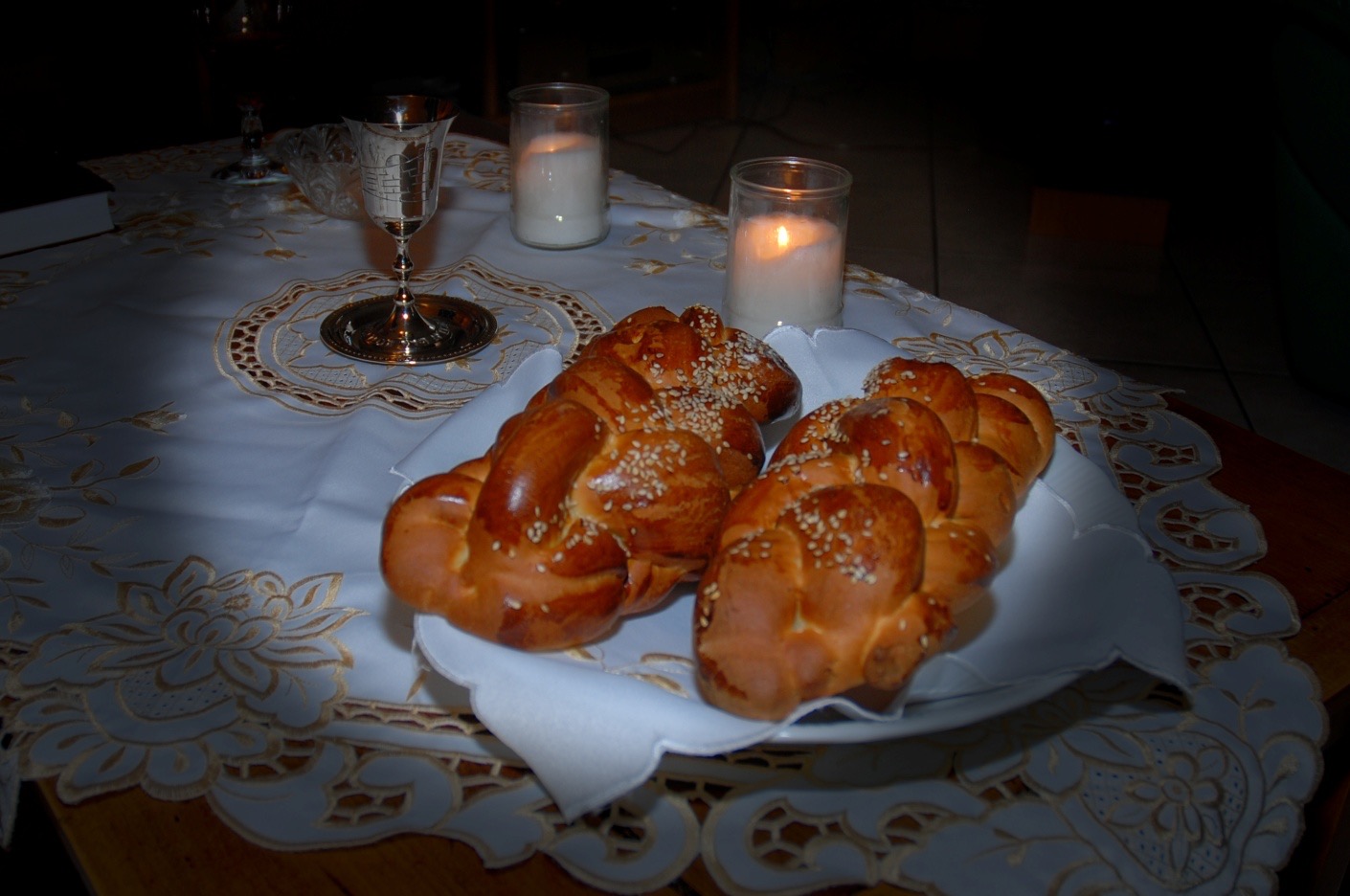 Fear the Judge and Worship the Creator:
The 3 Angels Message
and the Day of Atonement
© Joseph du Mesgnil d’Engente - WJA Congress - July 13-16 2016
34
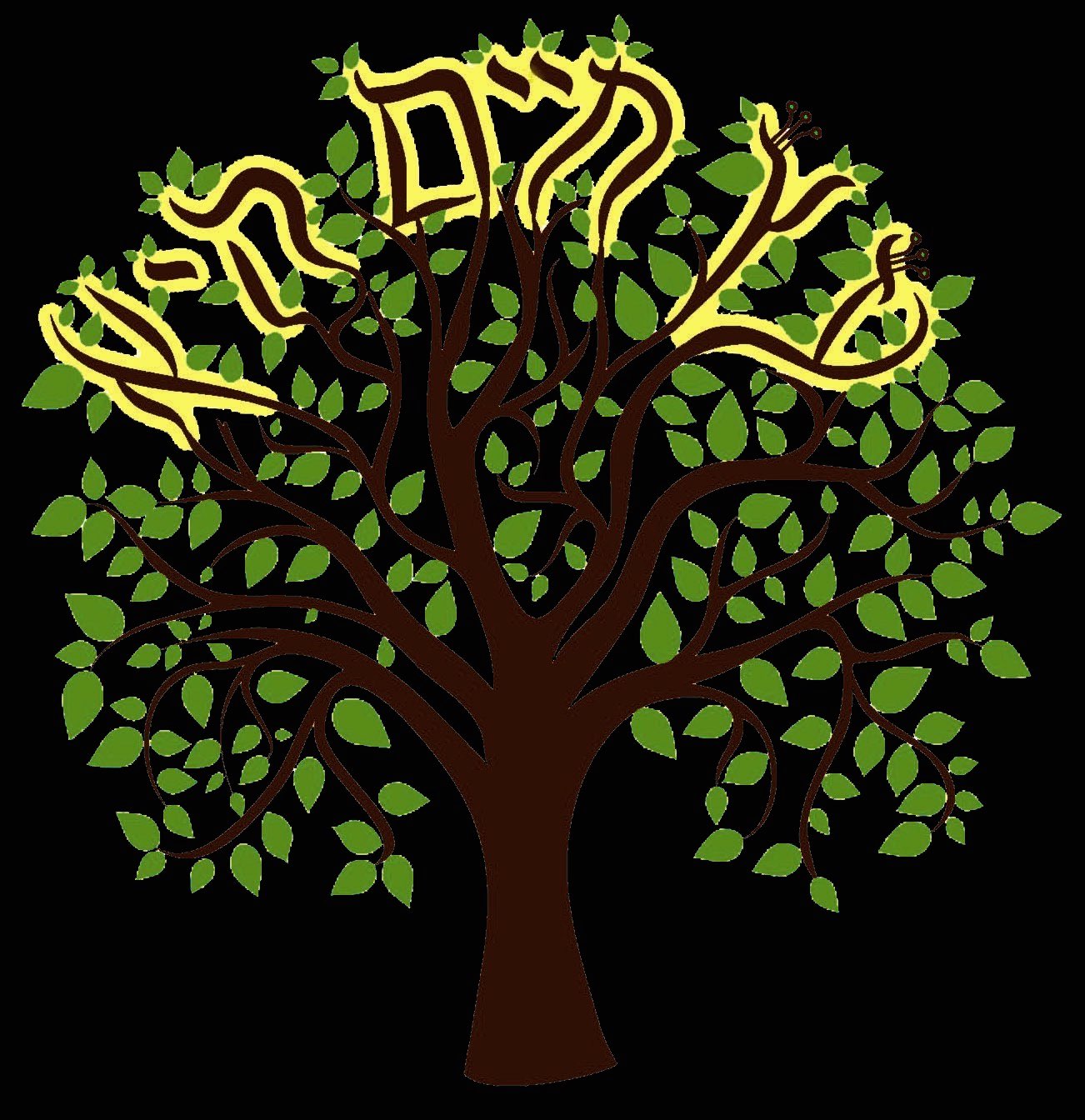 Song
Rachel Hyman
Etz Chaïm - עֶץ חַיִים
35
מוסף Mussaf -
36
Ein Keloheinu - אֵין כֵּאלֹהֵינוּ
אֵין כֵּאלֹהֵינוּ
אֵין כַּאדוֹנֵינוּ
אֵין כְּמַלְכֵּנוּ
אֵין כְּמוֹשִׁיעֵנוּ
Ein kEloeïnu
Ein kAdoneïnu
Ein keMalkenu
Ein keMoshienu
None is like our God;
None is like our Lord;
None is like our King;
None is like our Savior.
© Joseph du Mesgnil d’Engente - WJA Congress - July 13-16 2016
37
מִי כֵאלֹהֵינוּ
מִי כַאדוֹנֵינוּ
מִי כְמַלְכֵּנוּ
מִי כְמוֹשִׁיעֵנוּ
Mi khEloeïnu
Mi khAdoneïnu
Mi kheMalkenu
Mi kheMoshienu
Who is like our God;
Who is like our Lord;
Who is like our King;
Who is like our Savior.
© Joseph du Mesgnil d’Engente - WJA Congress - July 13-16 2016
38
נוֹדֶה לֵאלֹהֵינוּ
נוֹדֶה לַאדוֹנֵינוּ
נוֹדֶה לְמַלְכֵּנוּ
נוֹדֶה לְמוֹשִׁיעֵנוּ
Node lEloeïnu
Node lAdoneïnu
Node leMalkenu
Node leMoshienu
We will give thanks unto our God;
We will give thanks unto our Lord;
We will give thanks unto our King;
We will give thanks unto our Savior.
© Joseph du Mesgnil d’Engente - WJA Congress - July 13-16 2016
39
בָּרוּךְ אֱלֹהֵינוּ
בָּרוּךְ אֲדוֹנֵינוּ
בָּרוּךְ מַלְכֵּנוּ
בָּרוּךְ מוֹשִׁיעֵנוּ
Barukh Eloeïnu
Barukh Adoneïnu
Barukh Malkenu
Barukh Moshienu
Bless is our God;
Bless is our Lord;
Bless is our King;
Bless is our Savior.
© Joseph du Mesgnil d’Engente - WJA Congress - July 13-16 2016
40
אַתָּה הוּא אֱלֹהֵינוּ
אַתָּה הוּא אֲדוֹנֵינוּ
אַתָּה הוּא מַלְכֵּנוּ
אַתָּה הוּא מוֹשִׁיעֵנוּ
Ata hu Eloeïnu
Ata hu Adoneïnu
Ata hu Malkenu
Ata hu Moshienu
You alone is our God;
You alone is our Lord;
You alone is our King;
You alone is our Savior.
© Joseph du Mesgnil d’Engente - WJA Congress - July 13-16 2016
41
אַתָּה הוּא שְׁהִקְטִירוּ
אֲבוֹתֵינוּ לְפָנֶיךָ
אֶת קְטֹרֶת
הַסָמִים
Ata hu shehiqtiru
avoteïnu lefaneïkha
et ketoret
hasamim.
You are the one
to whom our fathers
burnt incense of spices.
© Joseph du Mesgnil d’Engente - WJA Congress - July 13-16 2016
42
Blessing - Ephesians 1.3 - בָּרְכוּ
בָּרוּךְ הָאֱלֹהִים אֲבִי אֲדוֹנֵנוּ יֵשׁוּעַ הַמָּשִׁיחַ, אֲשֶׁר בֵּרֵךְ אוֹתָנוּ בְּכָל בְּרָכָה רוּחָנִית בַּשָּׁמַיִם, בַּמָּשִׁיחַ.
Barukh HaElohim
avi Adoneinu Yeshua HaMashiah,
asher berekh otanu bekhol berakha rukhanit bashamaïm bamashiah
Blessed is God
Father of our Lord Jesus Christ,
who has blessed us in Christ with every spiritual blessing in the heavenly places.
© Joseph du Mesgnil d’Engente - WJA Congress - July 13-16 2016
43
Birkat hakohanim
Qahal rises
יְבָרֶכְךָ יְהוָה וְיִשְׁמְרֶךָ
יָאֵר יְהוָה פָּנָיו אֵלֶיךָ וִיחֻנֶּךָּ
יִשָׂא יְהוָה פָּנָיו אֵלֶיךָ
וְיָשֵּׂם לְךָ שָׁלוֹם׃
Yevarekhekha Adonaï veïshmerekha.
Yaer Adonaï panaïv elekha vikhunekha.
Isa Adonaï panaïv elekha
Veyasem lekha shalom.
The LORD bless you and keep you;
The LORD make his face to shine upon you, and be gracious to you;
The LORD lift up his countenance upon you, and give you peace.
© Joseph du Mesgnil d’Engente - WJA Congress - July 13-16 2016
44
קדיש Kaddish -
Reinaldo Siqueira
45
Adon olam - אֲדוֹן עוֹלָם
Qahal sings
אֲדוֹן עוֹלָם אֲשֶׁר מָלַךְ
בְּטֶרֶם כָּל יְצִיר נִבְרָא
לְעֵת נַעֲשָׂה בְחֶפְצוֹ כֹּל
אֲזַי מֶלֶךְ שְׁמוֹ נִקְרָא
Adon olam asher malakh
Beterem kol yetzir nivra
Le’et na’asa bekheftzo kol
Azaï melekh shemo nikra
The Lord of the Universe who reigned
before anything was created.
When all was made by his will
He was acknowledged as King
© Joseph du Mesgnil d’Engente - WJA Congress - July 13-16 2016
46
וְאַחֲרֵי כִּכְלוֹת הַכֹּל
לְבַדּוֹ יִמְלוֹךְ נוֹרָא
וְהוּא הָיָה וְהוּא הֹוֶה
וְהוּא יִהְיֶה בְּתִפְאָרָה
Veakhareï kikhlot hakol
Levado Yimlokh nora
Vehu haya vehu hove
Vehu iye  betif’ara
And when all shall end 
He still all alone shall reign.
He was, He is, 
and He shall be in glory.
© Joseph du Mesgnil d’Engente - WJA Congress - July 13-16 2016
47
וְהוּא אֶחָד וְאֵין שֵׁנִי
לְהַמְשִׁילוֹ וּלְהַחְבִּירָה
בְּלִי רֵאשִׁית בְּלִי תַכְלִית
וְלוֹ הָעֹז וְהַמִּשְׂרָהְ
Vehu ekhad ve’eïn sheni
Lehamshilo ul’hakhebira
Beli resti beli takhlit
Velo aoz vehamisra
And He is one, and there's no other,
to compare or join Him. 
Without beginning, without end
and to Him belongs diminion and power.
© Joseph du Mesgnil d’Engente - WJA Congress - July 13-16 2016
48
וְהוּא אֵלִי וְחַי גּוֹאֲלִי
וְצוּר חֶבְלִי בְּיוֹם צָרָה
וְהוּא נִסִּי וּמָנוּסִי
מְנָת כּוֹסִי בְּיוֹם אֶקְרָא
Vehu eli vehu goali
Vetzur khaveli beyom tzara
 Vehu nisi umanusi
Menat kosi beyom ekra
And He is my G-d, my living G-d. 
to Him I flee in time of grief,
and He is my miracle and my refuge,
who answers the day I shall call.
© Joseph du Mesgnil d’Engente - WJA Congress - July 13-16 2016
49
בְּיָדוֹ אַפְקִיד רוּחִי
בְּעֵת אִישָׁן וְאָעִירָה
וְעִם רוּחִי גְוִיָּתִי
אֲדֹנָי לִי וְלֹא אִירָא
Beyado afkid rukhi
Be’et ishan ve’aria
Ve’im rukhi geviyati
Adonnai li velo ira
To Him I commit my spirit,
in the time of sleep and awakening,
even if my spirit leaves,
G-d is with me, I shall not fear.
© Joseph du Mesgnil d’Engente - WJA Congress - July 13-16 2016
50
קִידּוּשׁ
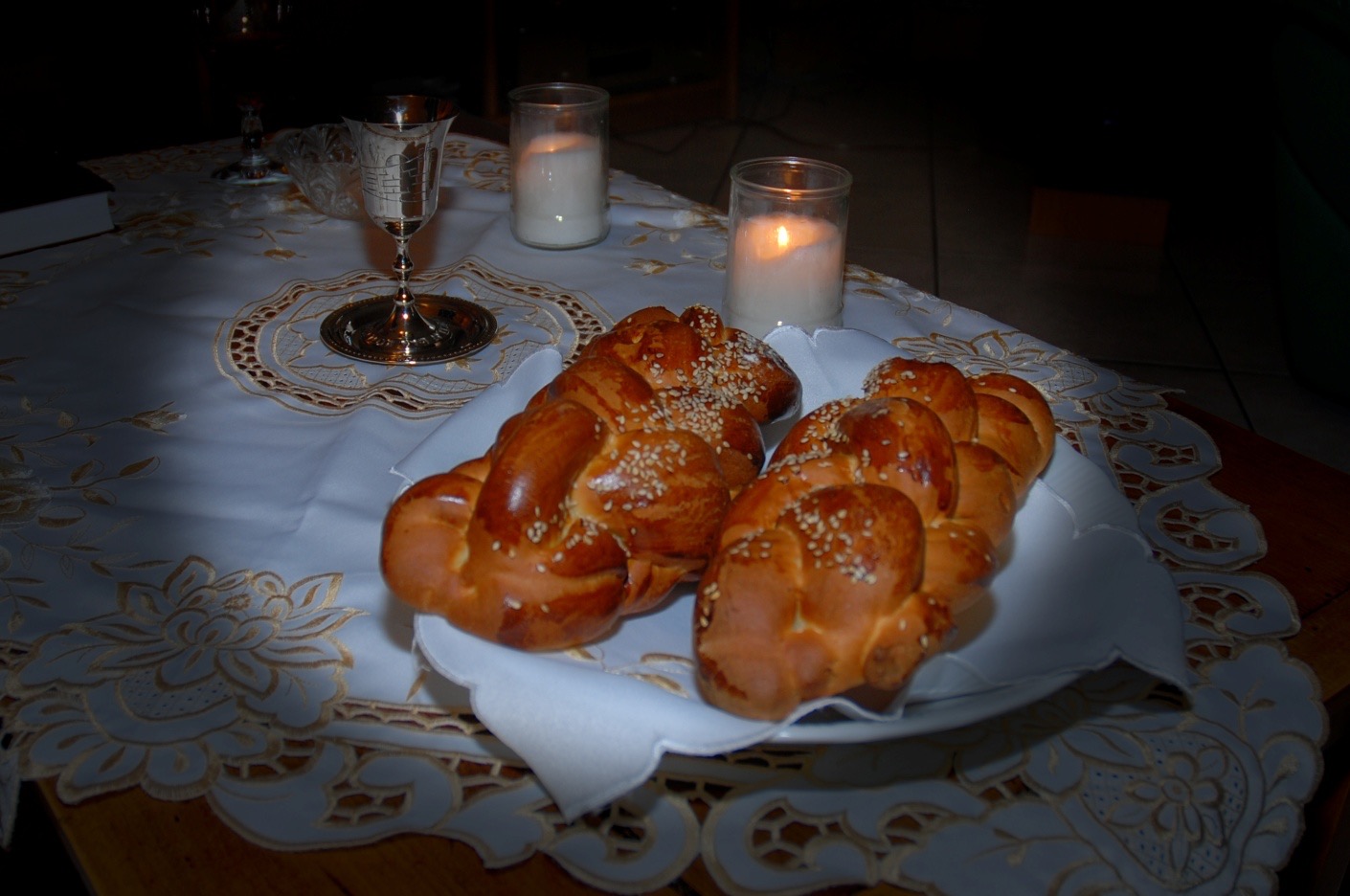 The kiddush will be served in the lobby
© Joseph du Mesgnil d’Engente - WJA Congress - July 13-16 2016
51
שלום חורים – Shalom khaverim
שלום חורים, שלום חורות, שלום, שלום,Shalom khavérim, shalom khavérot, shalom, shalomGood-bye friends, good-bye
להתרות, להתרות, שלום, שלום. Léhitraot, léhitraot, shalom, shalom
See you soon, shalom, shalom
© Joseph du Mesgnil d’Engente - WJA Congress - July 13-16 2016
52